সবাইকে স্বাগতম
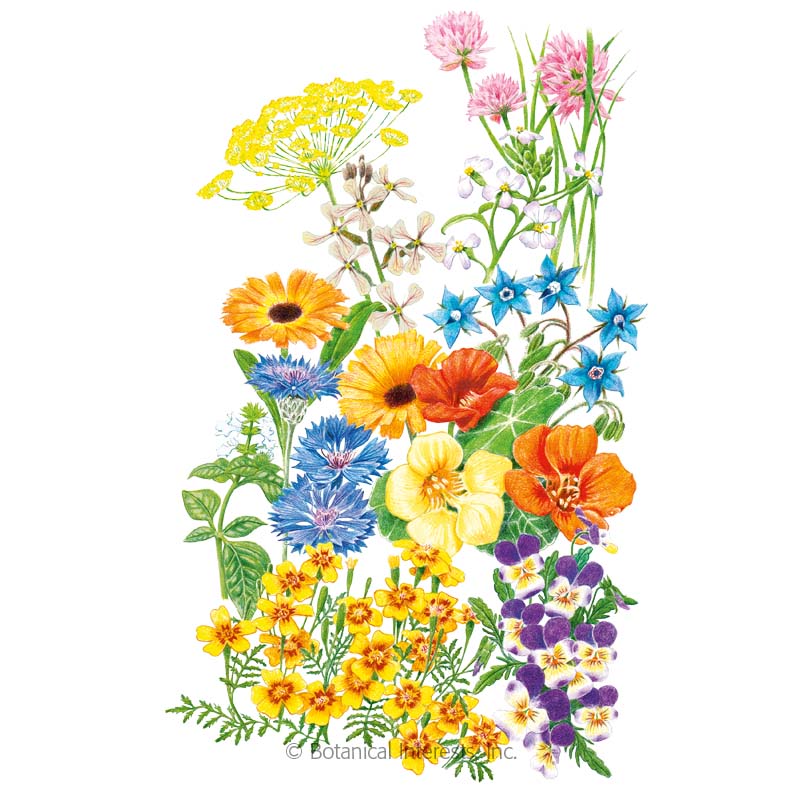 শিক্ষক  পরিচিতি
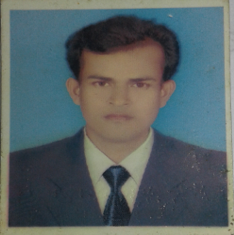 মোঃ ছাদেকুজ্জামান
সহকারি শিক্ষক
ভাদেড়া সরঃ প্রাথ; বিদ্যালয়
তাড়াইল , কিশোরগঞ্জ।
পাঠ  পরিচিতি
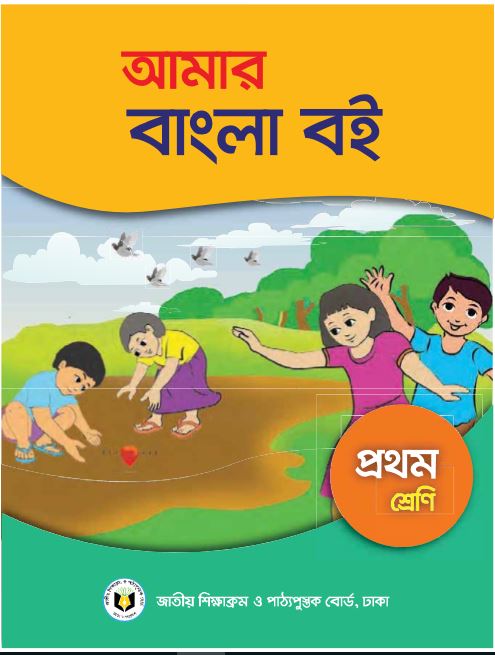 শ্রেণি ; প্রথম
বিষয় ; বাংলা
পাঠ্যাংশ ; বর্ণ শিখি
সময়; ৪০ মিনিট
ছড়া গান
ক তে কলা খ তে খাই
 গ তে গরু ক খ গ ঘ ঙ ঘ তে  ঘাস
ঙ বলে  কুনোব্যাঙ
আজকের পাঠ ; বর্ণ শিখি 
ক  খ গ  ঘ ঙ
অধ্যায় ; ১৬
পৃষ্ঠা ; ২০
শিখন ফল
১.১.১ বাংলা বর্ণমালা সঠিক ও শুদ্ধ উচ্চারনে পড়তে পারবে
ছবিতে আমরা কি  দেখছি ?
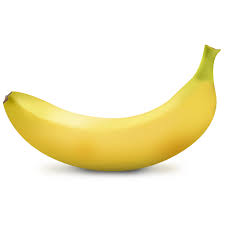 ক
কলা
এটা কিসের ছবি ?
খ
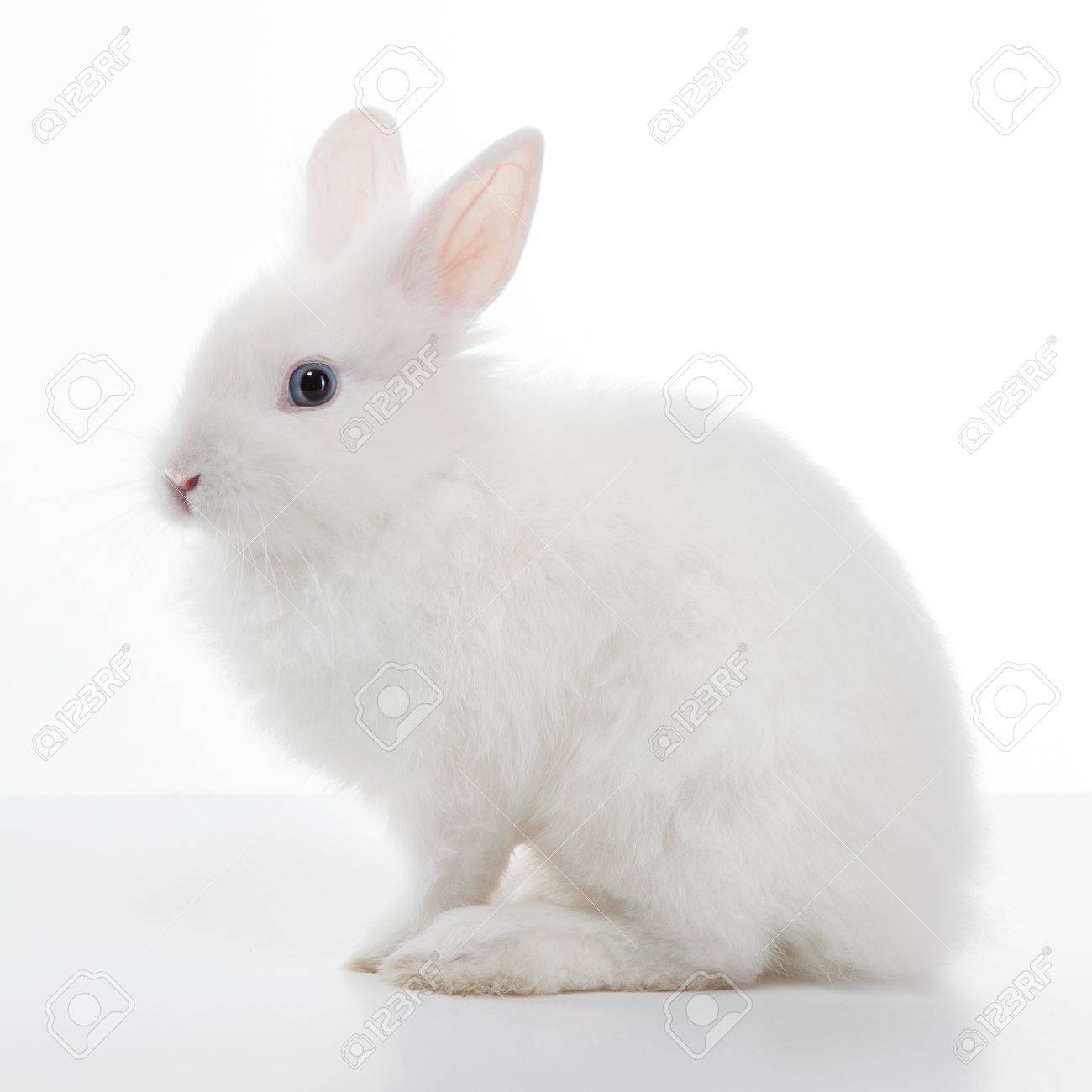 খরগোশ
এটা কিসের ছবি ?
গ
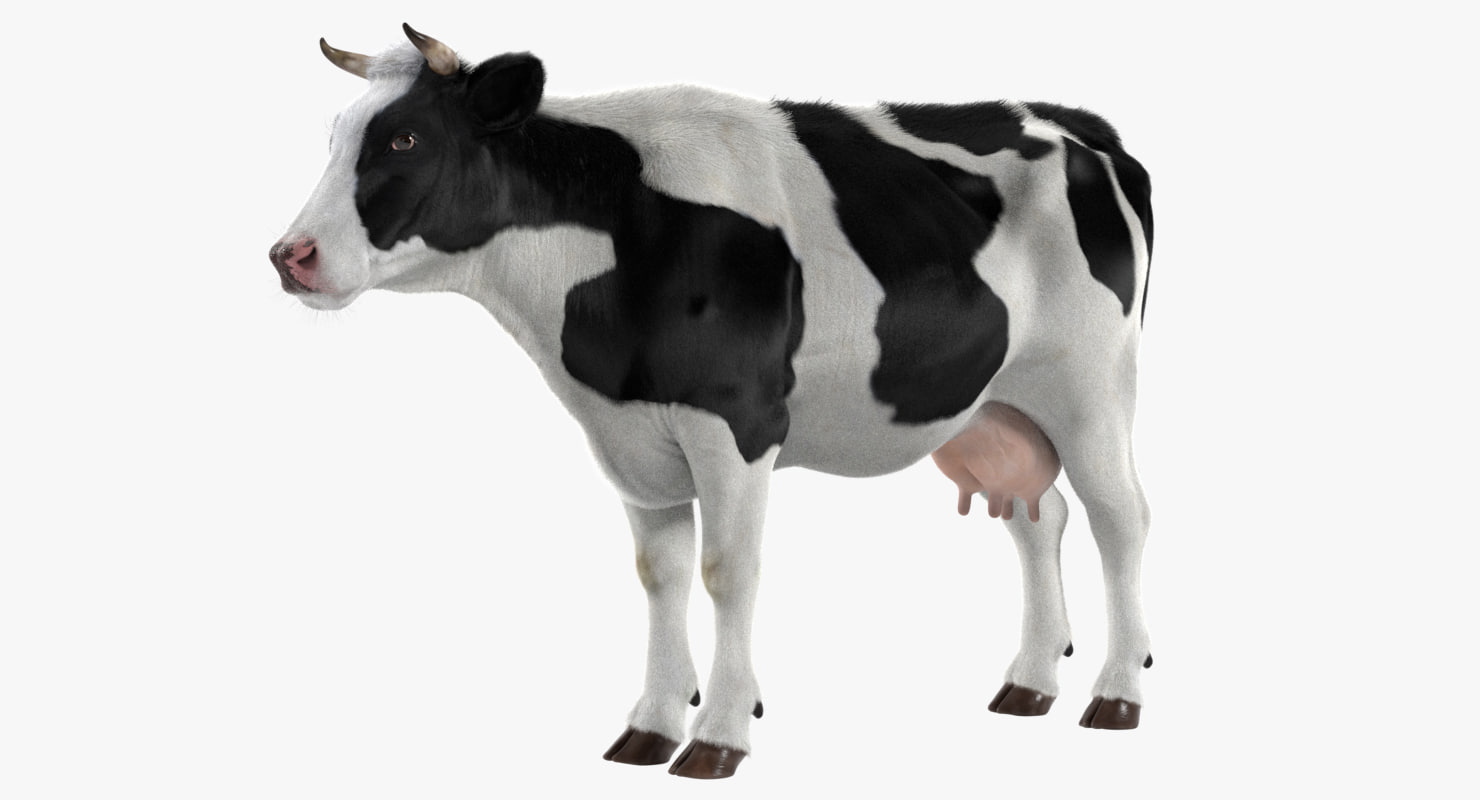 গরু
এটা  কিসের ছবি ?
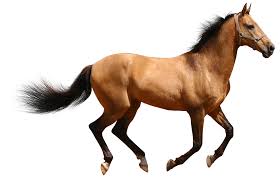 ঘ
ঘোড়া
তোমরা  কি দেখতে পাচ্ছো ?
ঙ
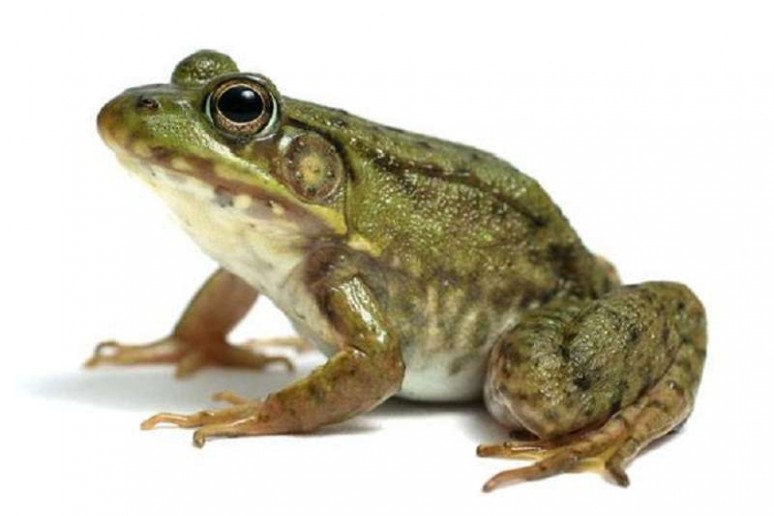 ব্যাঙ
সাথে   সাথে  উচ্চস্বরে বল।
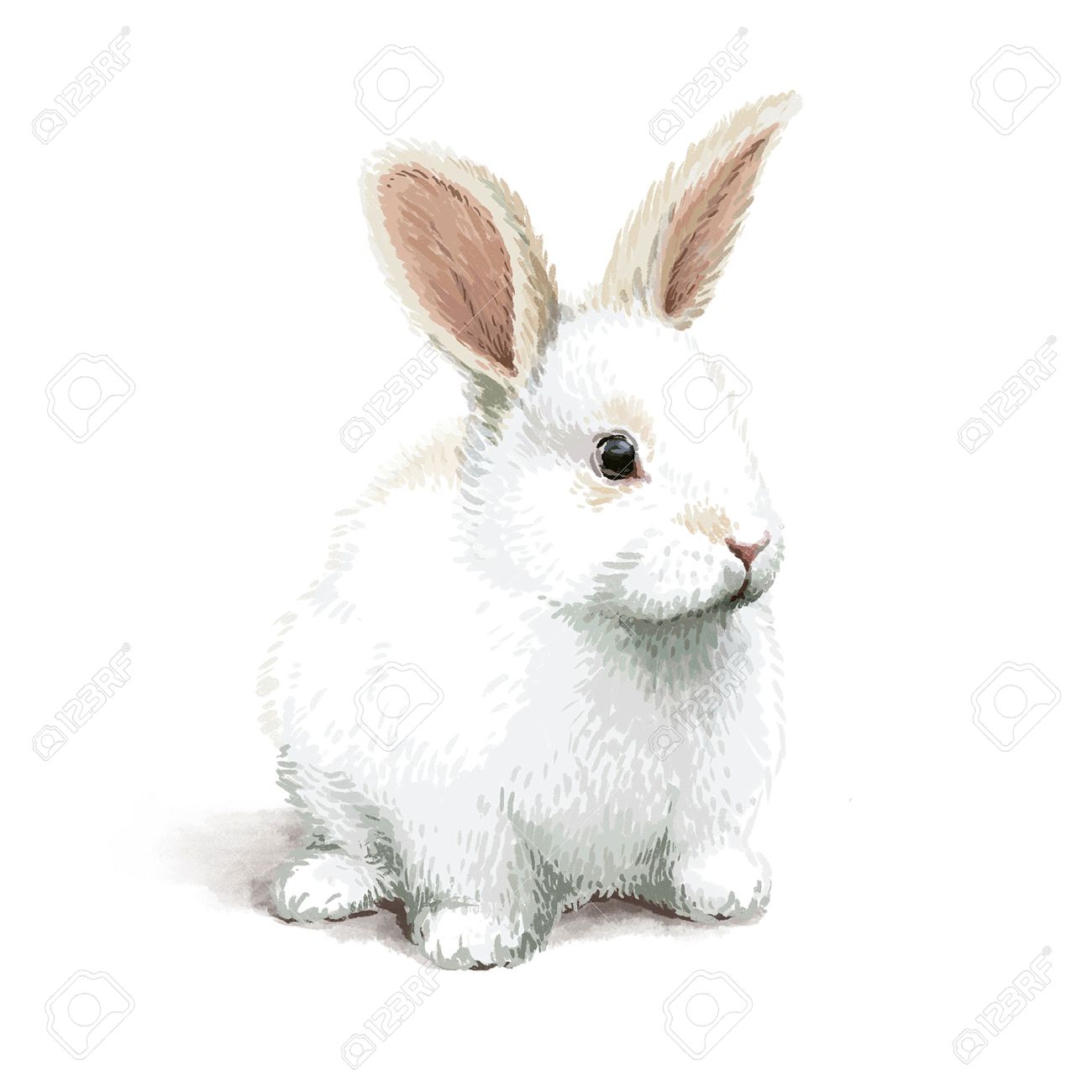 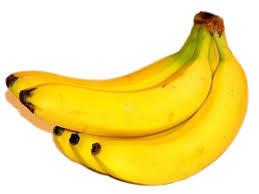 কলা
ক
খরগোশ
খ
ঘোড়া
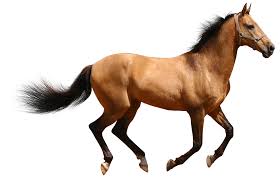 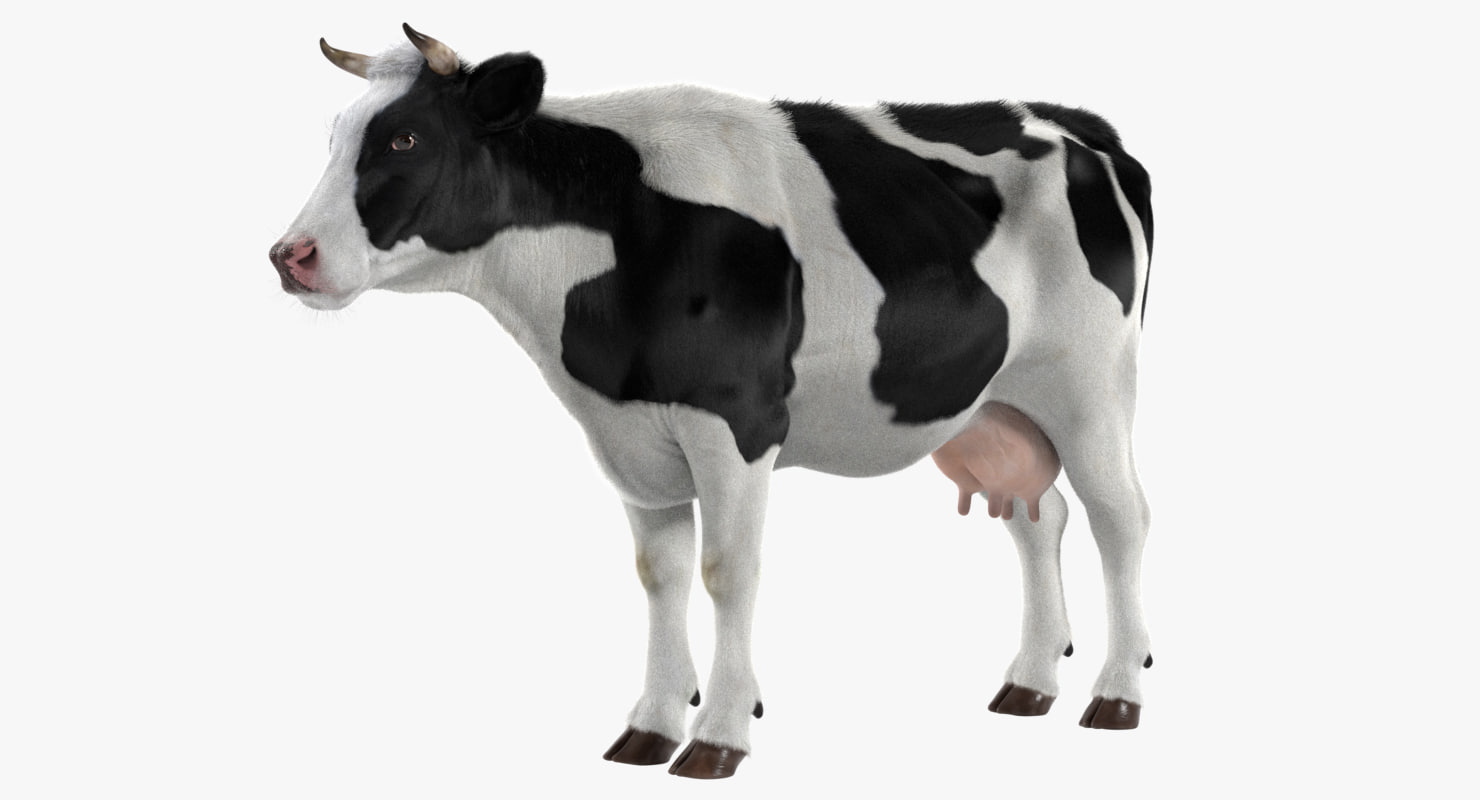 ঘ
গ
গরু
ব্যাঙ
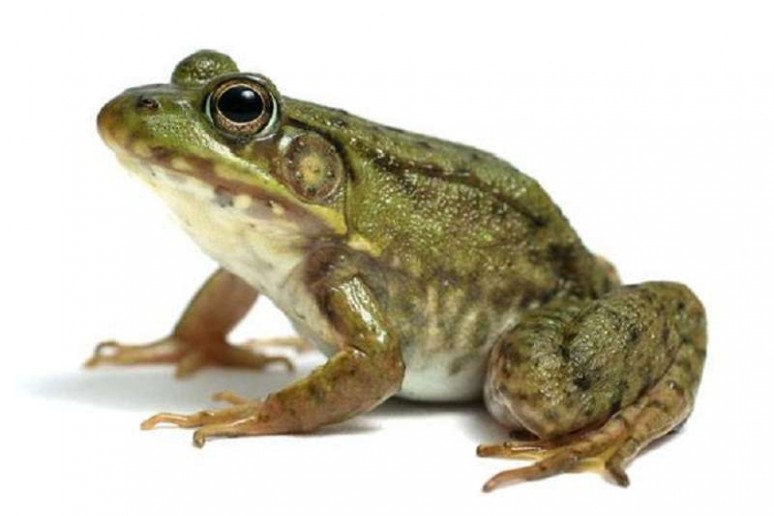 ঙ
বর্ণ  দেখে শব্দ বল
খই
ক
কলম
খ
গম
গ
ঘোড়া
ঘ
ব্যাঙ
ঙ
খাতা
বর্ণ দিয়ে শব্দ বল
ক
খ
গ
ঘ
ঙ
শব্দগুচ্ছ  থেকে আজকের পাঠের  বর্ণগুলো চিহ্নিত কর
কাক   গাড়ি  খই   ঘোড়া  ব্যাঙ
ক বর্ণ দিয়ে বাড়িতে কি আছে দেখে আসবে
সবাইকে  ধন্যবাদ
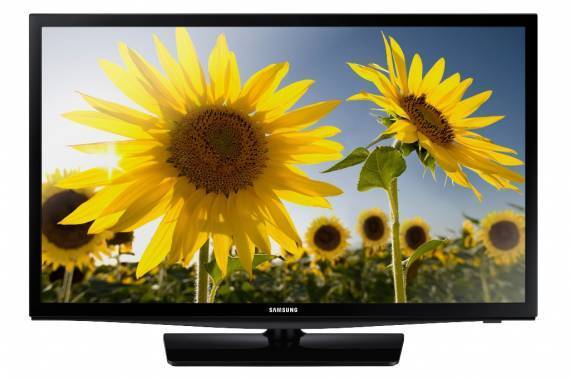 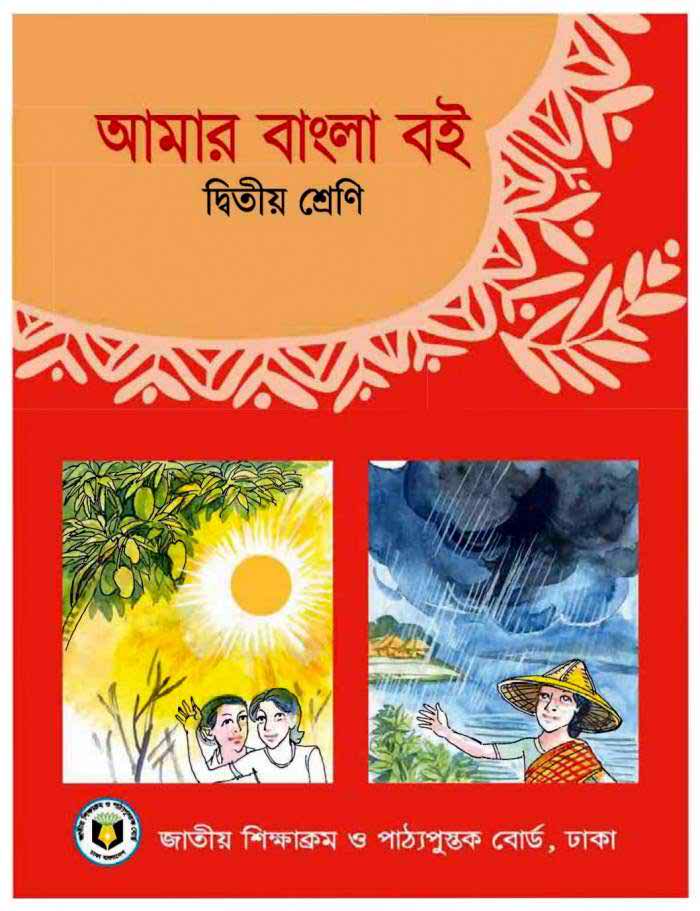 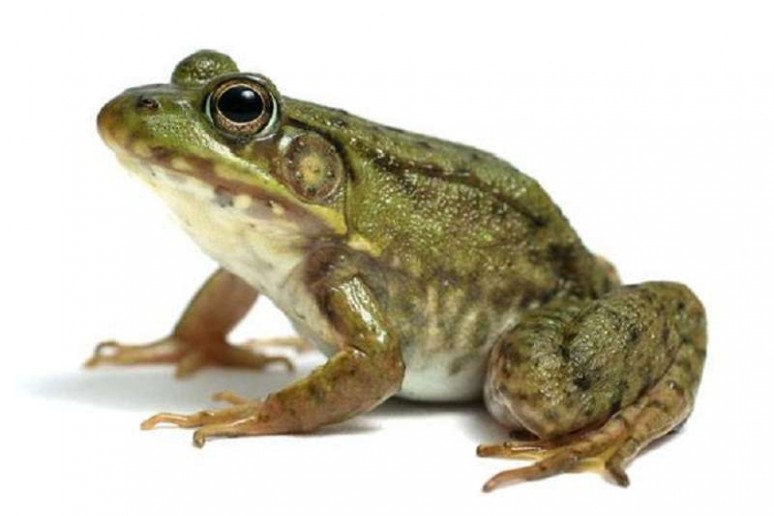 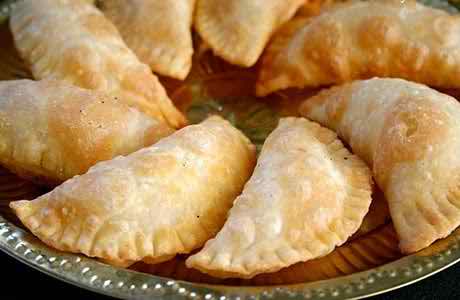 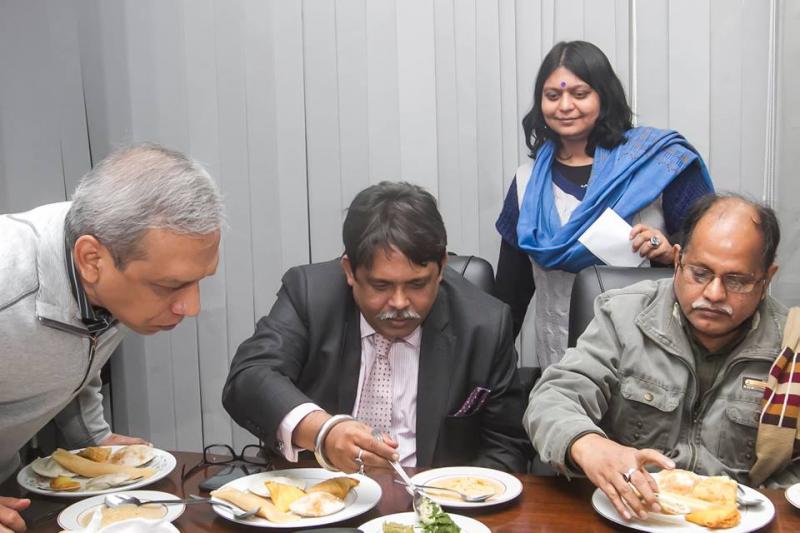